read
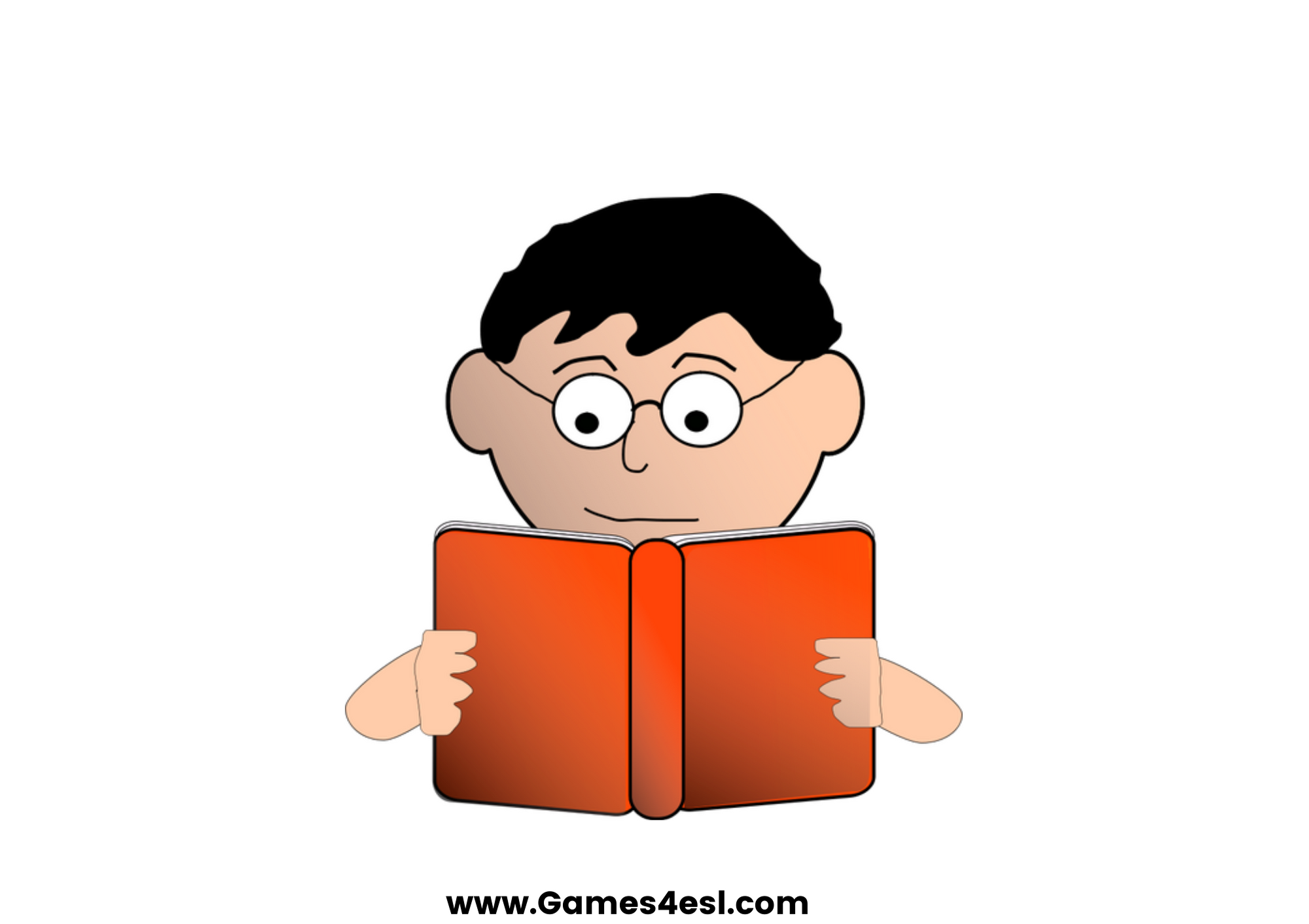 SHOW
sing
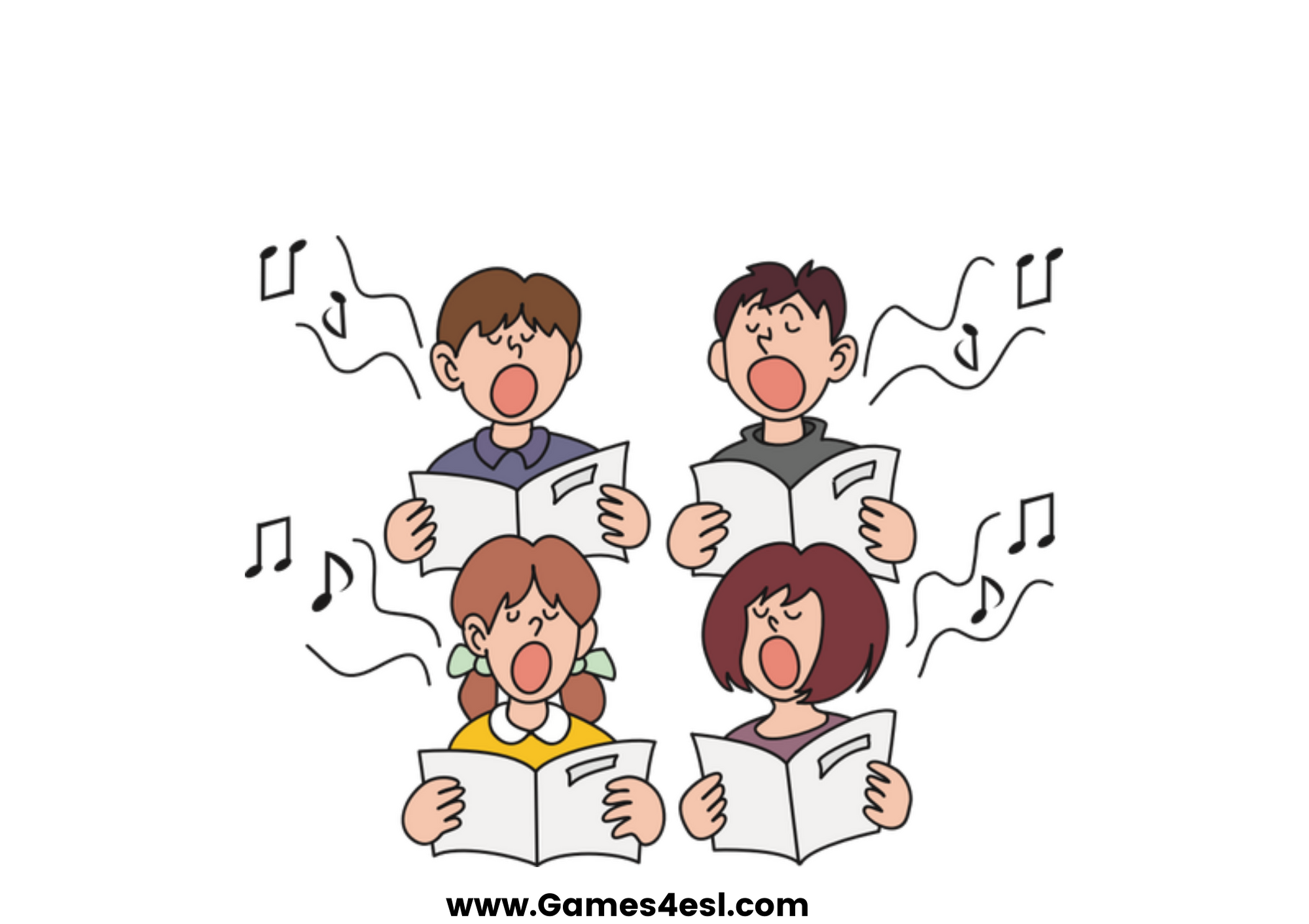 SHOW
cry
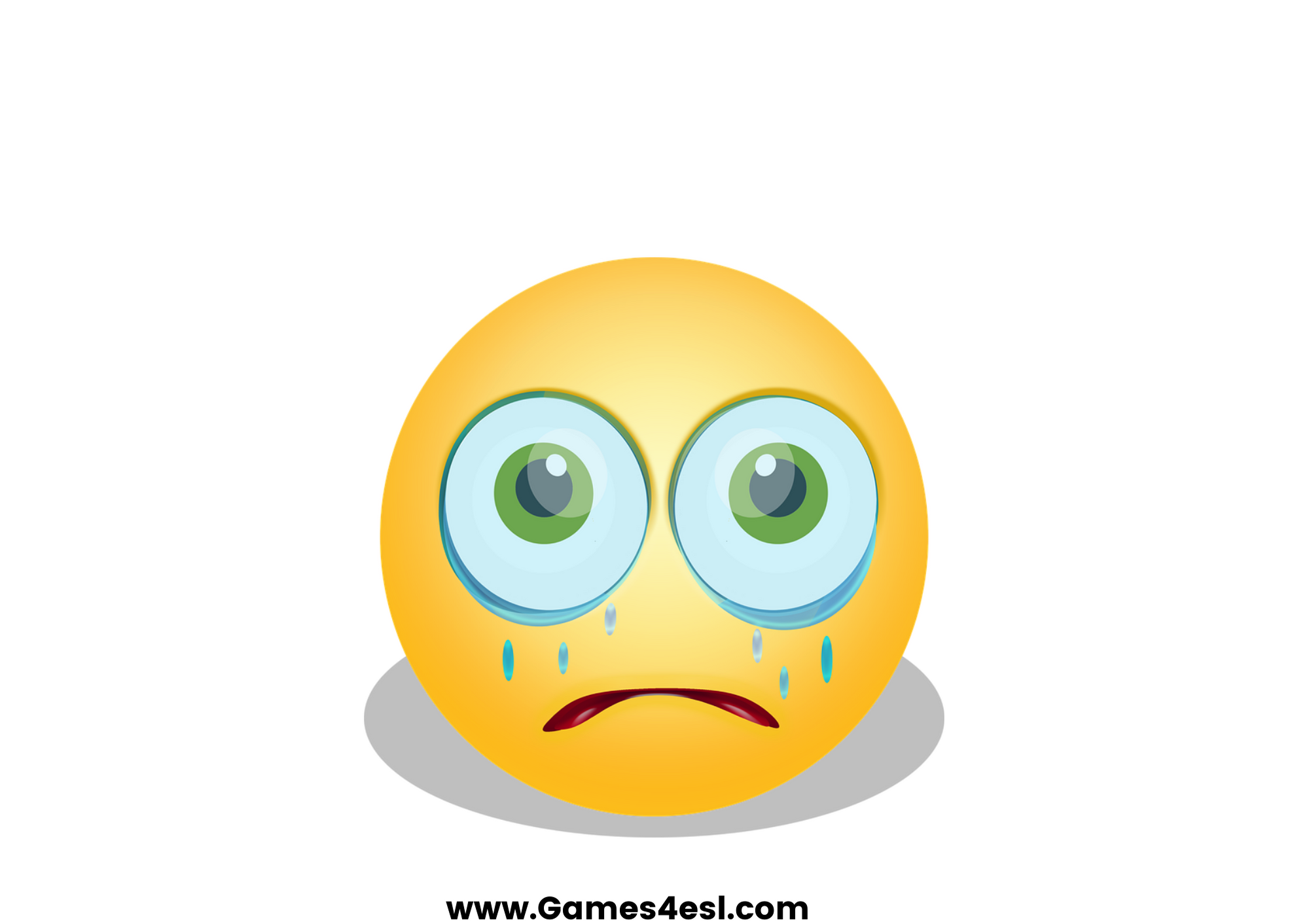 SHOW
run
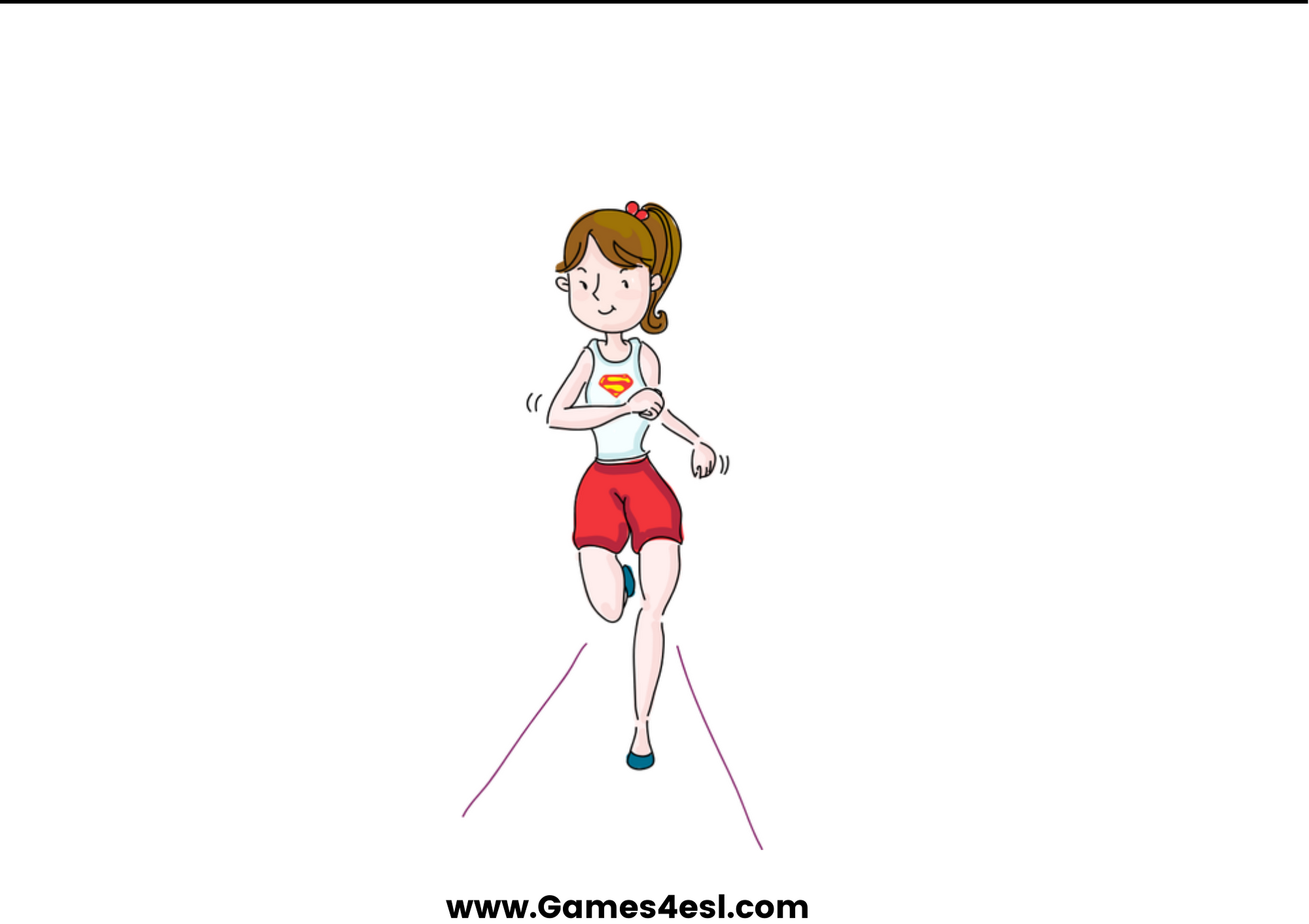 SHOW
dance
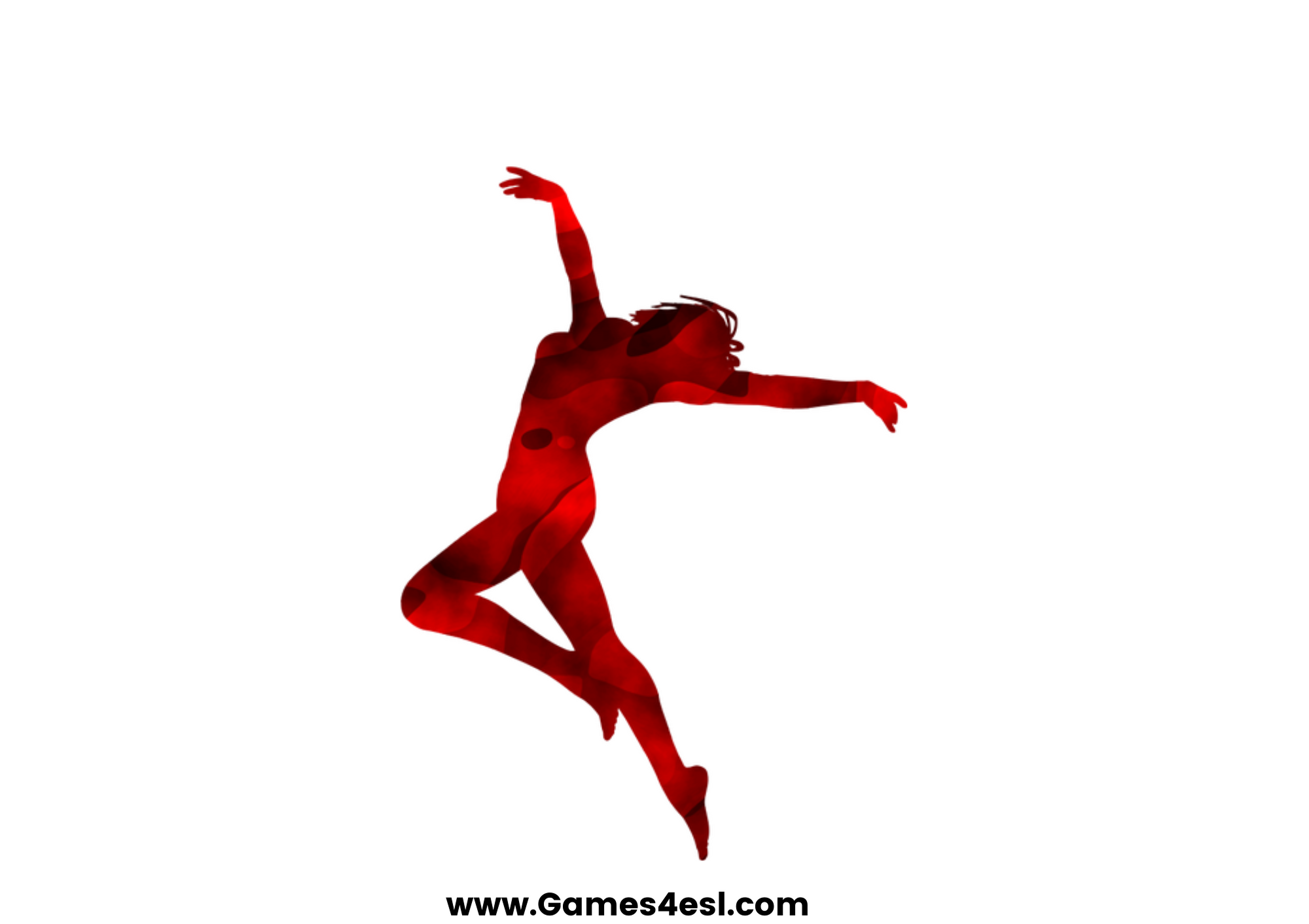 SHOW
walk
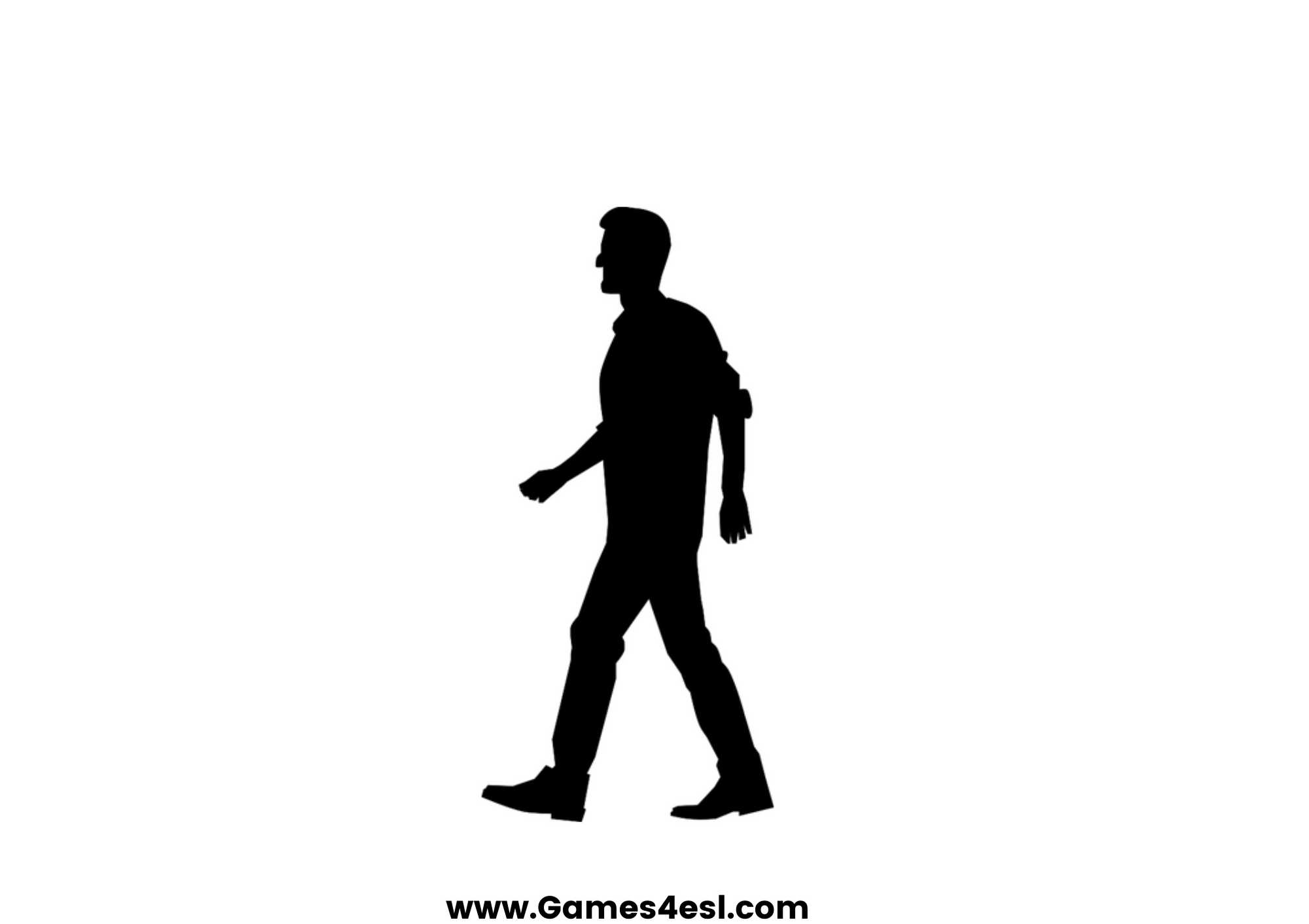 SHOW
laugh
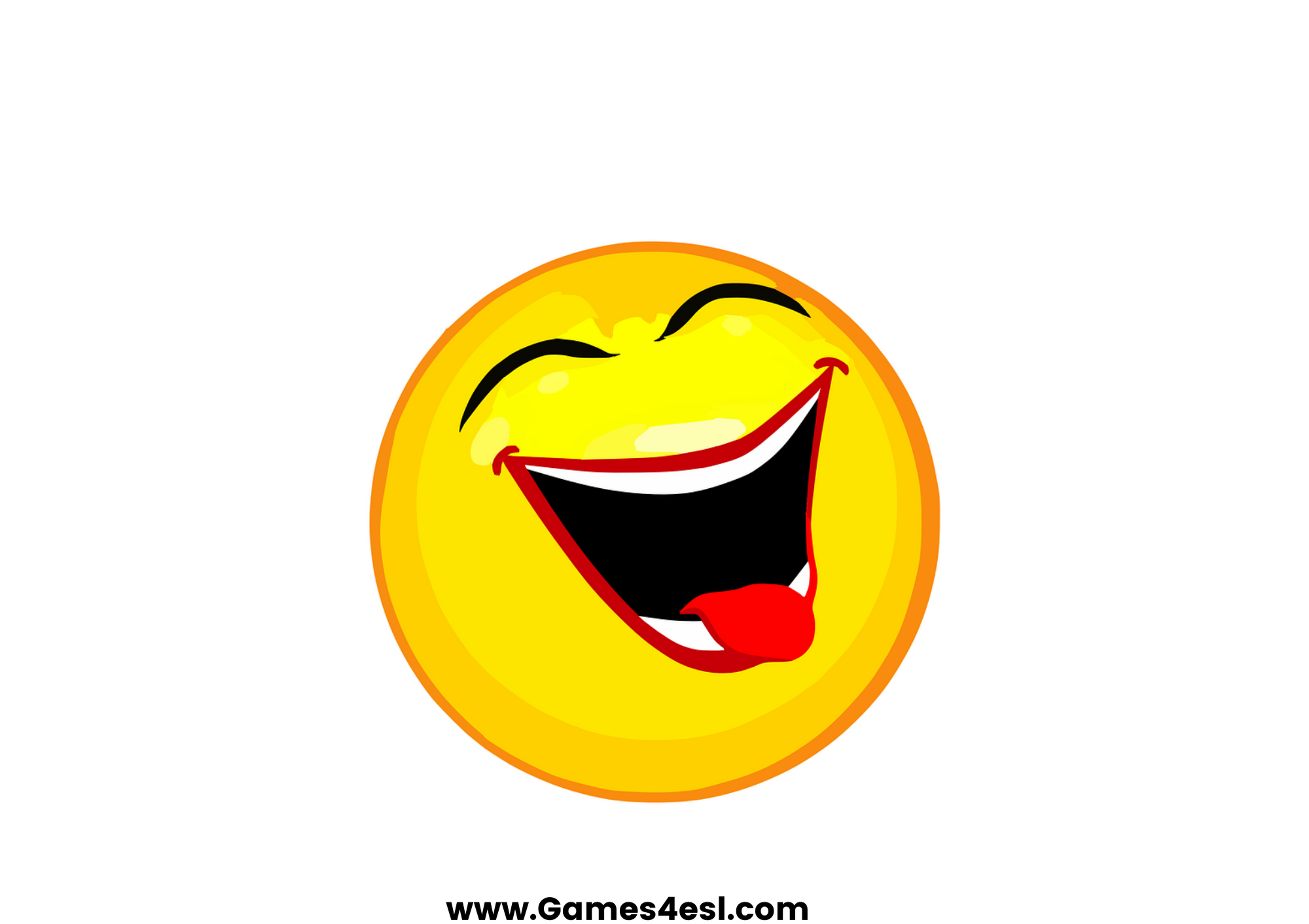 SHOW
write
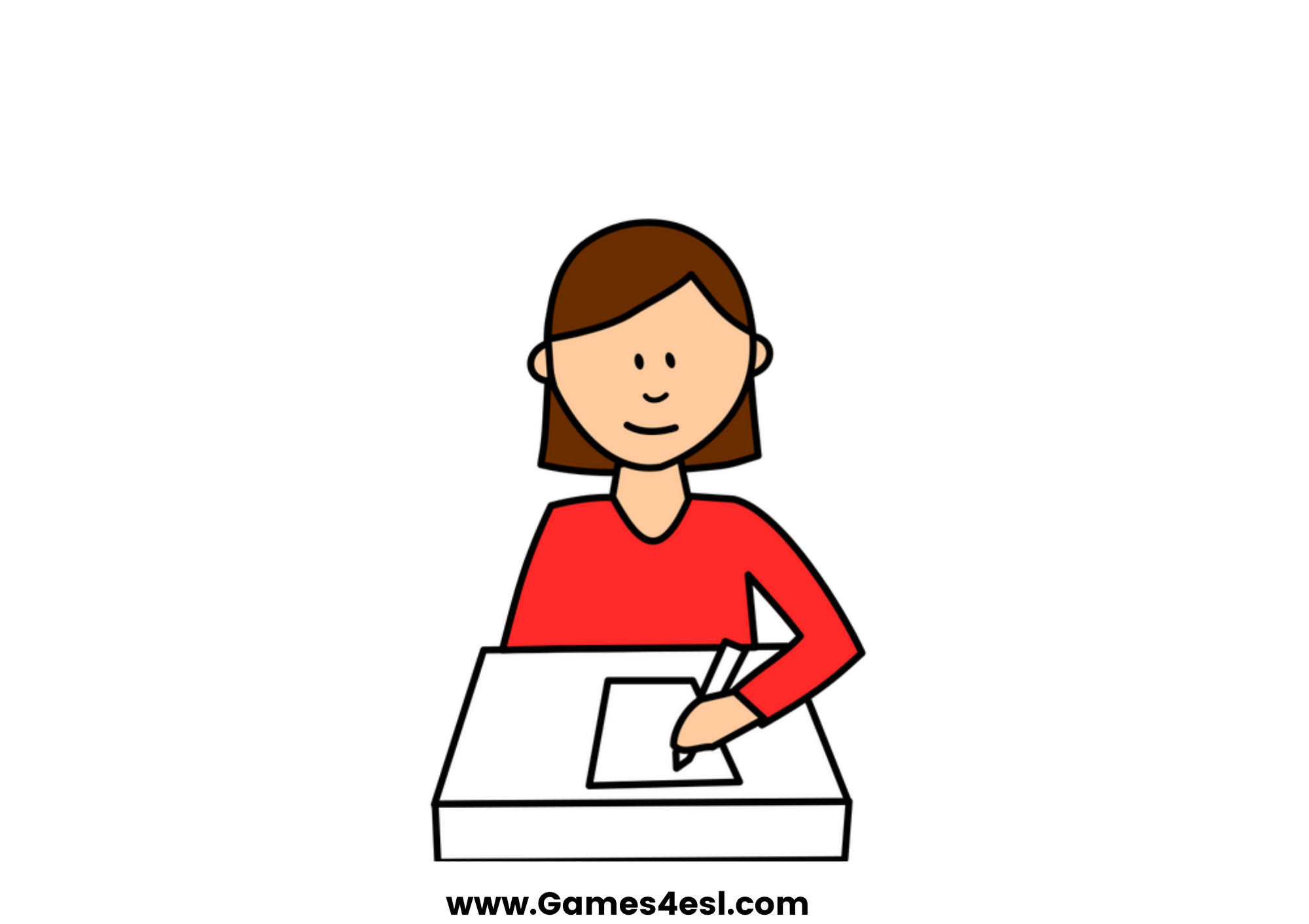 SHOW